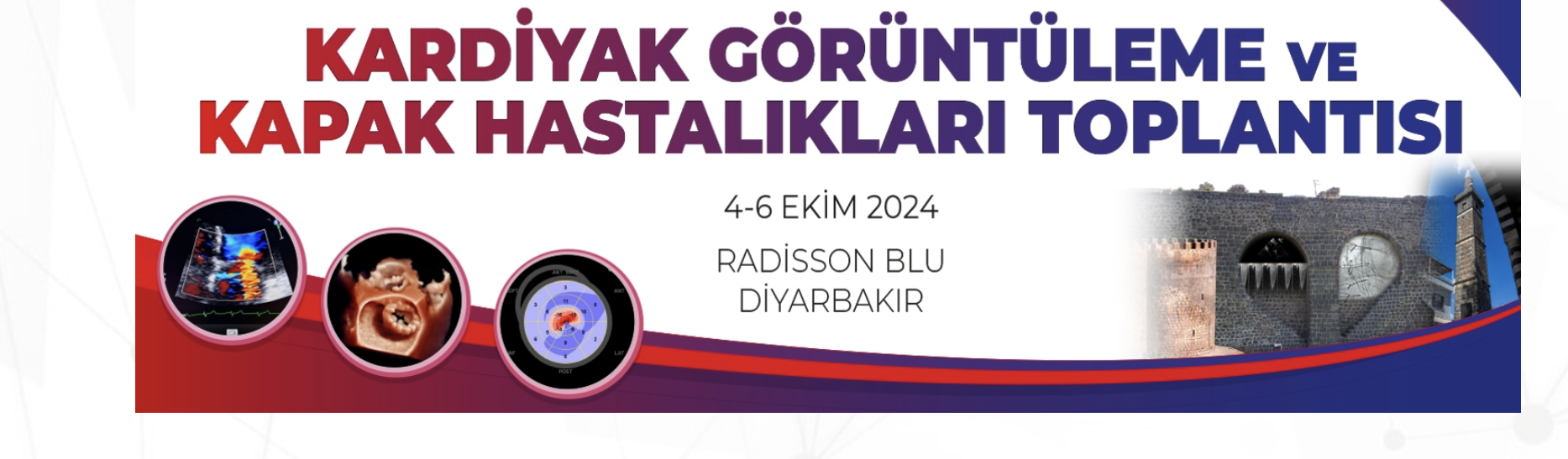 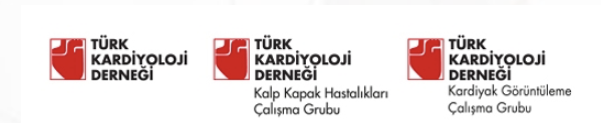 KLİNİK PREZENTASYON
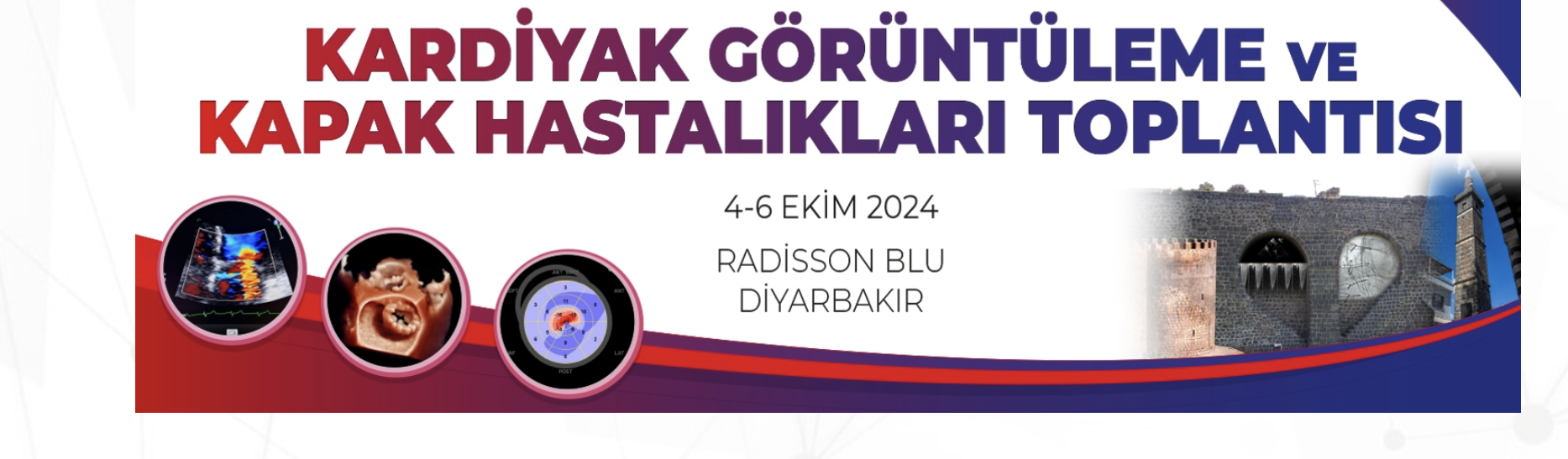 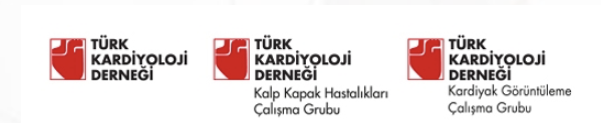 BULGULAR
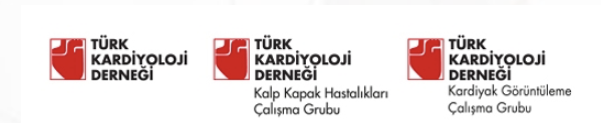 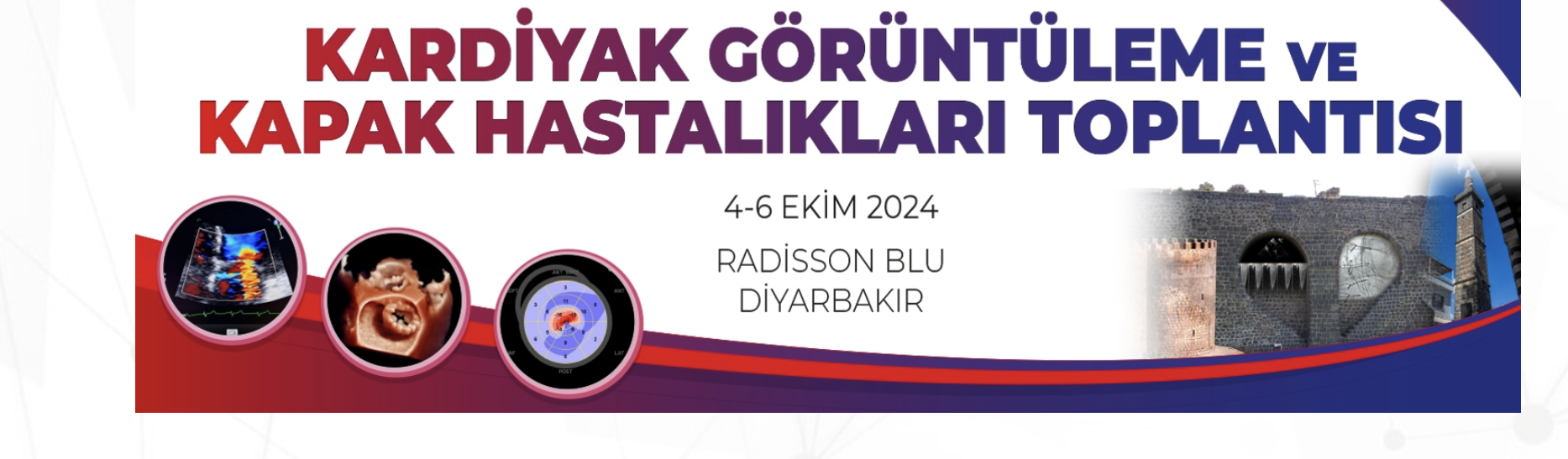 GÖRÜNTÜLEME-1
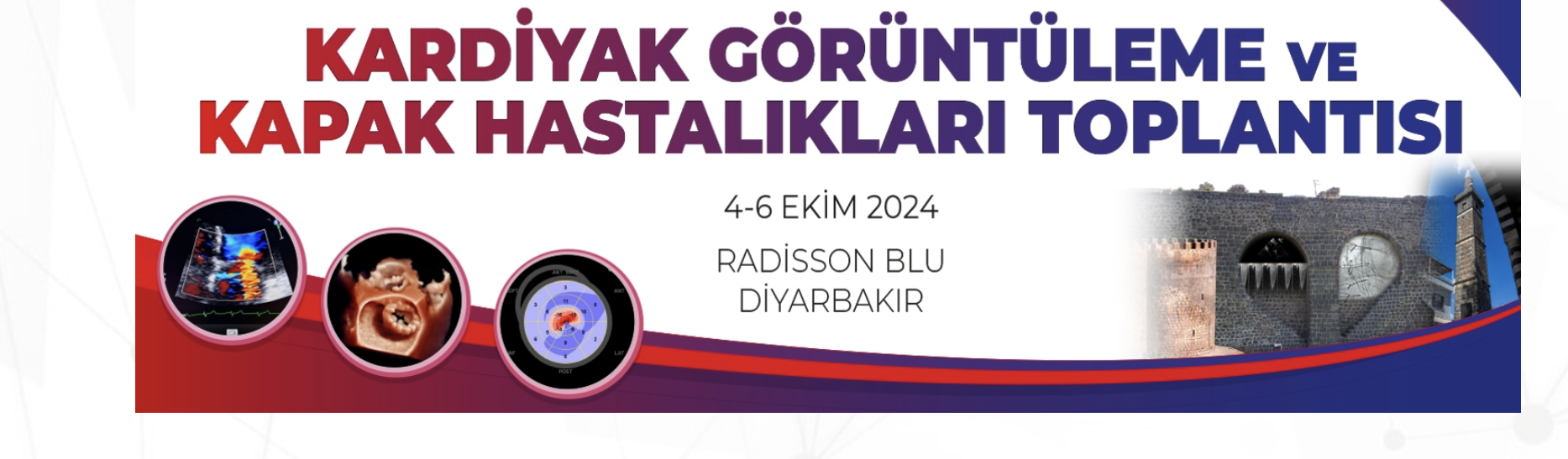 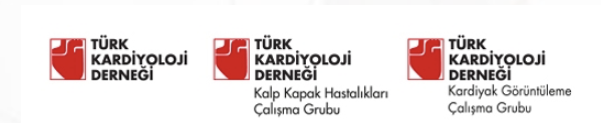 GÖRÜNTÜLEME-2
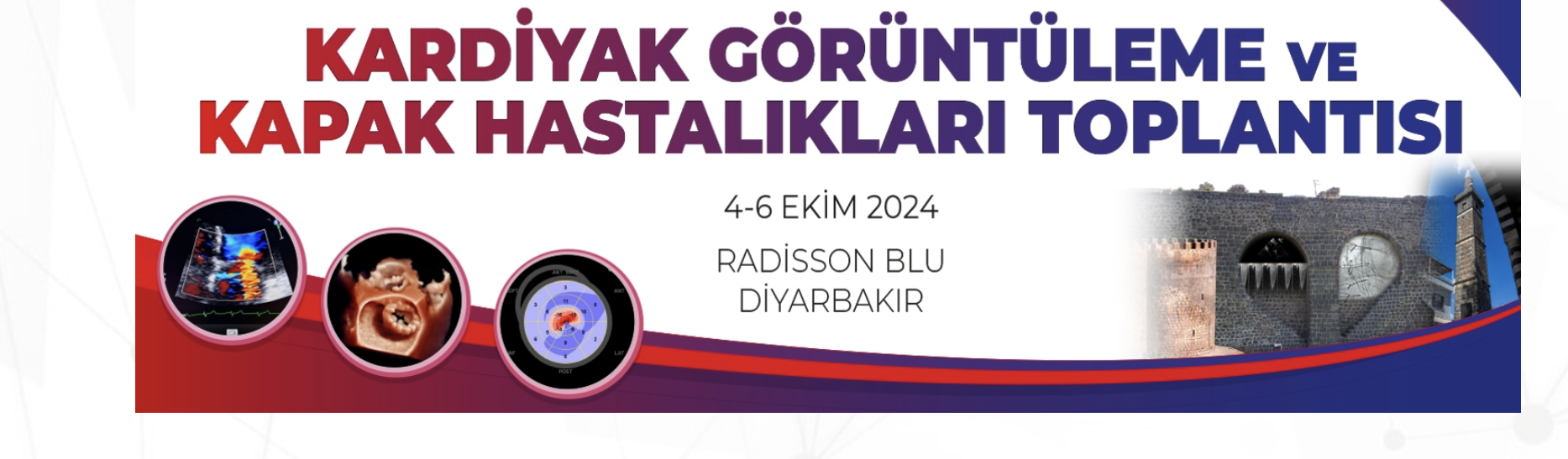 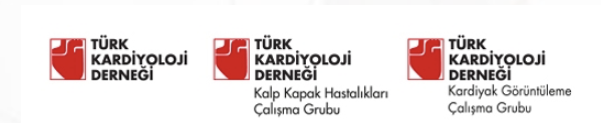 GÖRÜNTÜLEME-3
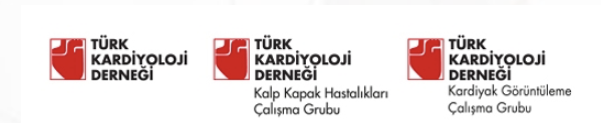 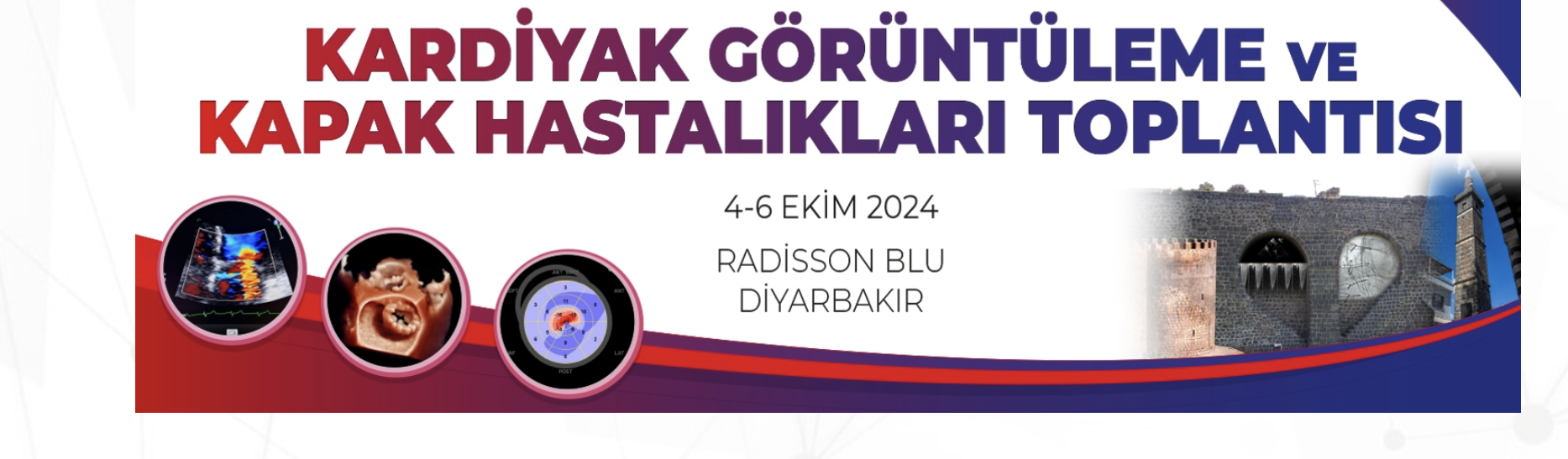 AYIRICI TANI
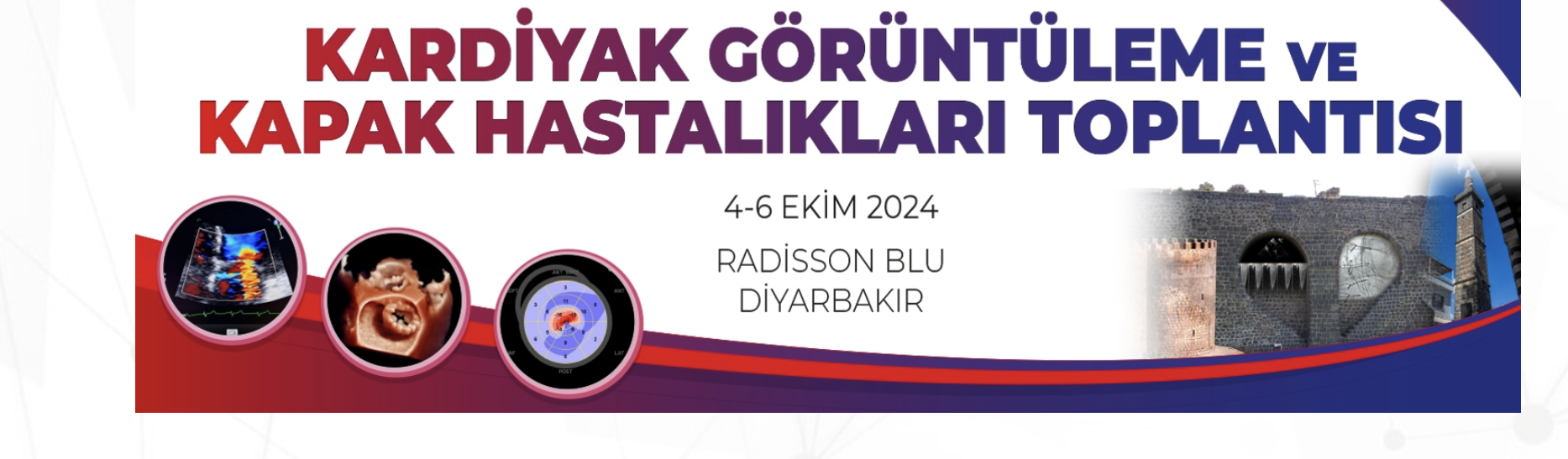 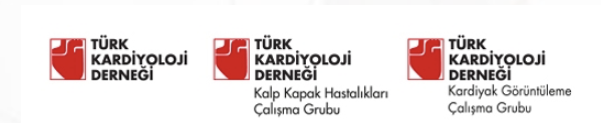 TANI VE HASTA YÖNETİMİ
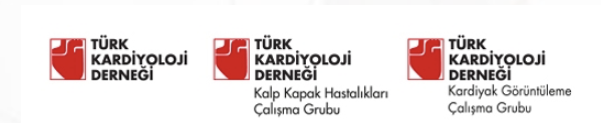 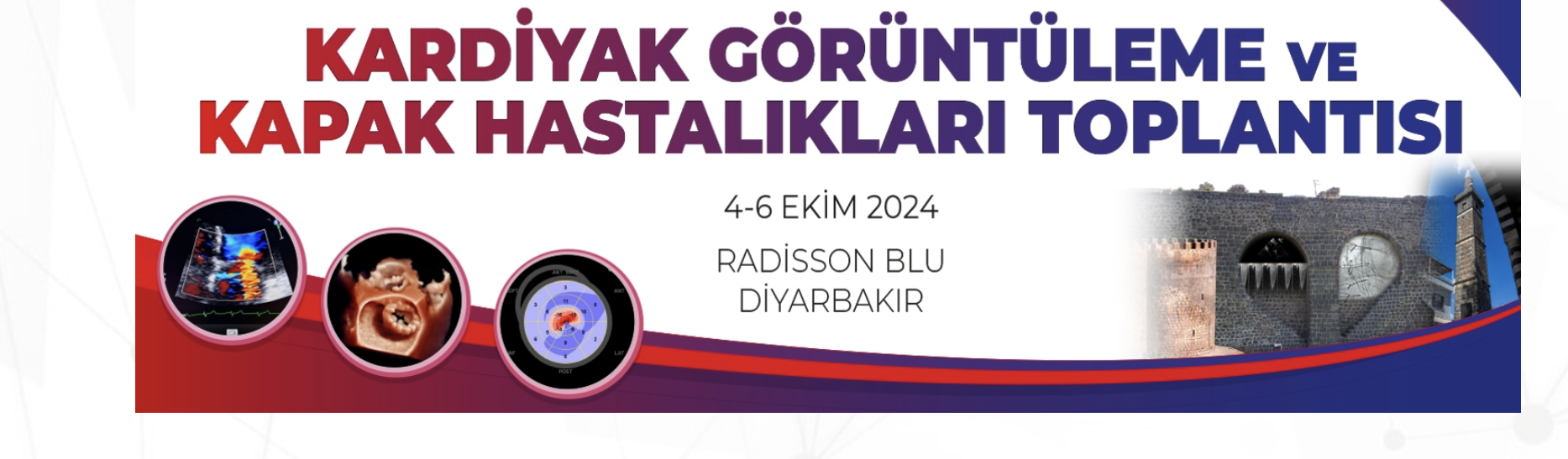 SONUÇ